I’ll See You in the Rapture!
A look at Premillennialism
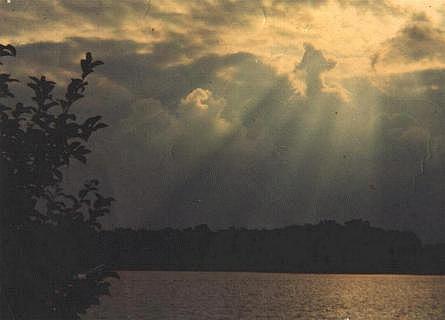 1 Corinthians 15:24-28
Richie Thetford									              www.thetfordcountry.com
Defining Premillennialism
“Pre” (before) “millennium” (1,000)
What does it teach?
The basic doctrine teaches that Jesus will return to earth before He begins His 1,000-year reign on earth. After the 1,000-year reign on earth, the saints will go to heaven for eternity and the wicked will be consigned to hell for eternity.
Richie Thetford									              www.thetfordcountry.com
Rapture and Tribulation
That there will be a seven-year period of unparalleled tribulation on earth at the end of the church age. It will be so terrible that Jesus will take all the saints off the earth so that they will not have to suffer through the tribulation. This process of being caught up to meet the Lord is called the “rapture.” At the beginning of the tribulation (at the point of rapture), the righteous dead are to be raised and will be part of the rapture. During the tribulation period, the gospel is to be spread to the four corners of the earth according to Matthew 24:14. At the end of the seven-year tribulation, there will be a great battle between the forces of Satan and the forces of righteousness. This will be called the Battle of Armageddon.
Richie Thetford									              www.thetfordcountry.com
The Revelation
During the battle of Armageddon, Christ will return to earth in flaming fire and destroy the forces of Satan. At this point, Satan will be bound for 1,000 years and the millennial reign will begin. The tribulation period is marked by two separate resurrections. At the “rapture” (the beginning of the tribulation), there is a general resurrection of the righteous. At the revelation (the end of the tribulation), there will be a resurrection of the tribulation saints (those who are converted during the tribulation period and died before the revelation of Christ from heaven).
During the tribulation period the “Anti-Christ” will be revealed
Premillennialists believe that there will be four separate judgment days that will take place
Richie Thetford									              www.thetfordcountry.com
The Millennium
The kingdom of Christ will be established on earth. The Jews will have been restored to their “promised land.” Peace will reign on earth because Satan has been bound according to Revelation 20:1-6. There will be no wars. The temple will have been rebuilt and animal sacrifices will even be reinstituted for the Jews during the millennium. Jesus will reign on the throne of David in Jerusalem over an earthly kingdom.
Premillennialists Teach:
That the kingdom of God has not yet been established but will be established on earth at the beginning of the 1,000-year reign.
Richie Thetford									              www.thetfordcountry.com
The End
At the end of the millennial reign, all of the wicked dead will be raised.They will be raised to be judged at the “Great White Throne.”
Premillennialists Believe in Three Resurrections:
Saints who are raised at the rapture
Saints who were converted during the tribulation but died before the tribulation period was complete
Resurrection of the wicked at the end of 1,000-year reign
The wicked will be judged and then ALL will depart to theirrespective places in eternity in either heaven or hell
Richie Thetford									              www.thetfordcountry.com
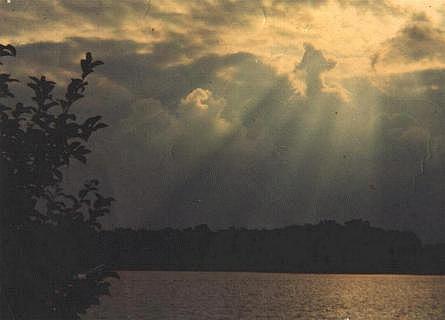 The Rapture
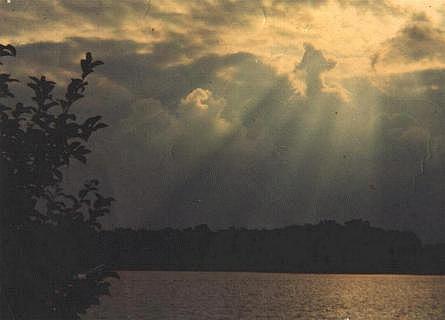 “The Heart of Premillennialism”
1 Thessalonians 4:13-18
Rapture Doctrine
Quiet Coming
?
Two Comings
?
1,000 Year Duration
?
Invisible Coming
?
Christ’s Doctrine
Noisy Affair
2 Peter 3:10
One Coming
1 Thes 5:1-4; 2 Thes 1:6-10
Forever to be with the Lord
1 Thessalonians 4:13-18
Visible Coming
2 Timothy 4:1; Colossians 3:4; 1 Peter 5:4
Richie Thetford									              www.thetfordcountry.com
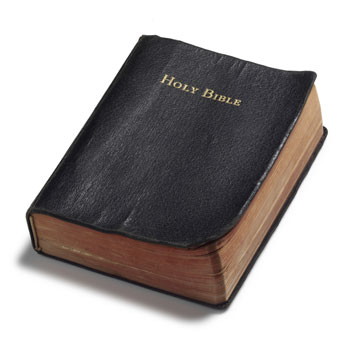 The Bible Says: 2 John 9-11
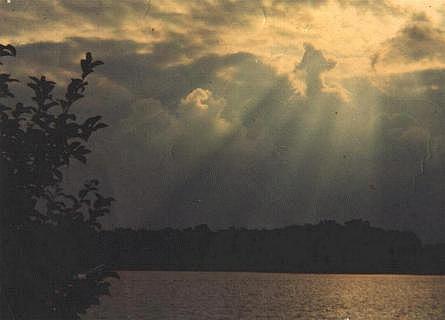 “Whoever transgresses and does not abide in the doctrine of Christ does not have God. He who abides in the doctrine of Christ has both the Father and the Son. If anyone comes to you and does not bring this doctrine, do not receive him into your house nor greet him;for he who greets himshares in his evil deeds.”
Premillennialismand theRapture Doctrineare false doctrine. Those that teach or associate themselves with this false doctrineDO NOT have God.
Richie Thetford									              www.thetfordcountry.com